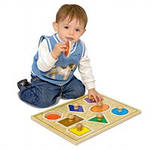 «Развитие математических    способностей у детей дошкольного возраста»
Опыт работы МДОБУ  
«Детский сад №105 г. Орска»
Подготовил старший воспитатель 
Долгополова И.С.
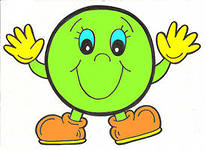 Пусть ребенок осваивает мир –                                                                                                
и даже такую
cложную дисциплину,                                                                                                         как математика, -
       с легкостью и интересом!
Аристотель писал:
 «Математика выявляет порядок, симметрию и определенность, а это — важнейшие виды прекрасного».
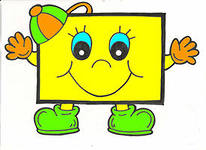 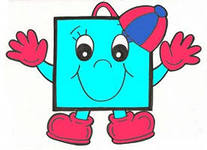 Именно такое понимание математики может стать духовной точкой опоры для педагога, акцентом для введения в сознание  детей самой идеи порядка и определенности, лежащих в основе устройства мира.
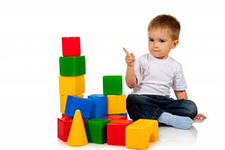 Занятия математикой позволяют раскрыть фундаментальные идеи, понятия, представления: в мире есть порядок и закономерности, следовательно, его можно изучить, а затем и прогнозировать  какие-то события в нем.
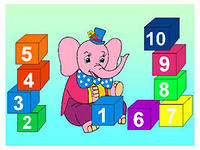 В современных условиях  в связи с введением Федеральных государственных  требований к основной образовательной программе, переходом дошкольного учреждения на новую  примерную образовательную программу «От рождения до школы» остро встает вопрос о комплексно-тематическом планировании  и интегрированном подходе  в решении воспитательно-образовательных задач.
Основная  цель - не только подготовка к успешному овладению математикой  в школе, но и всестороннее развитие детей.
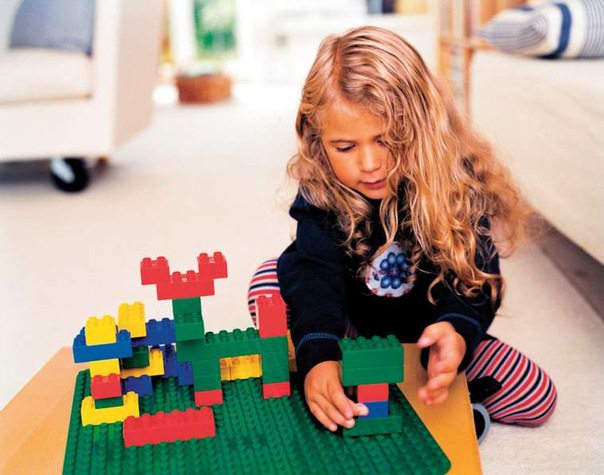 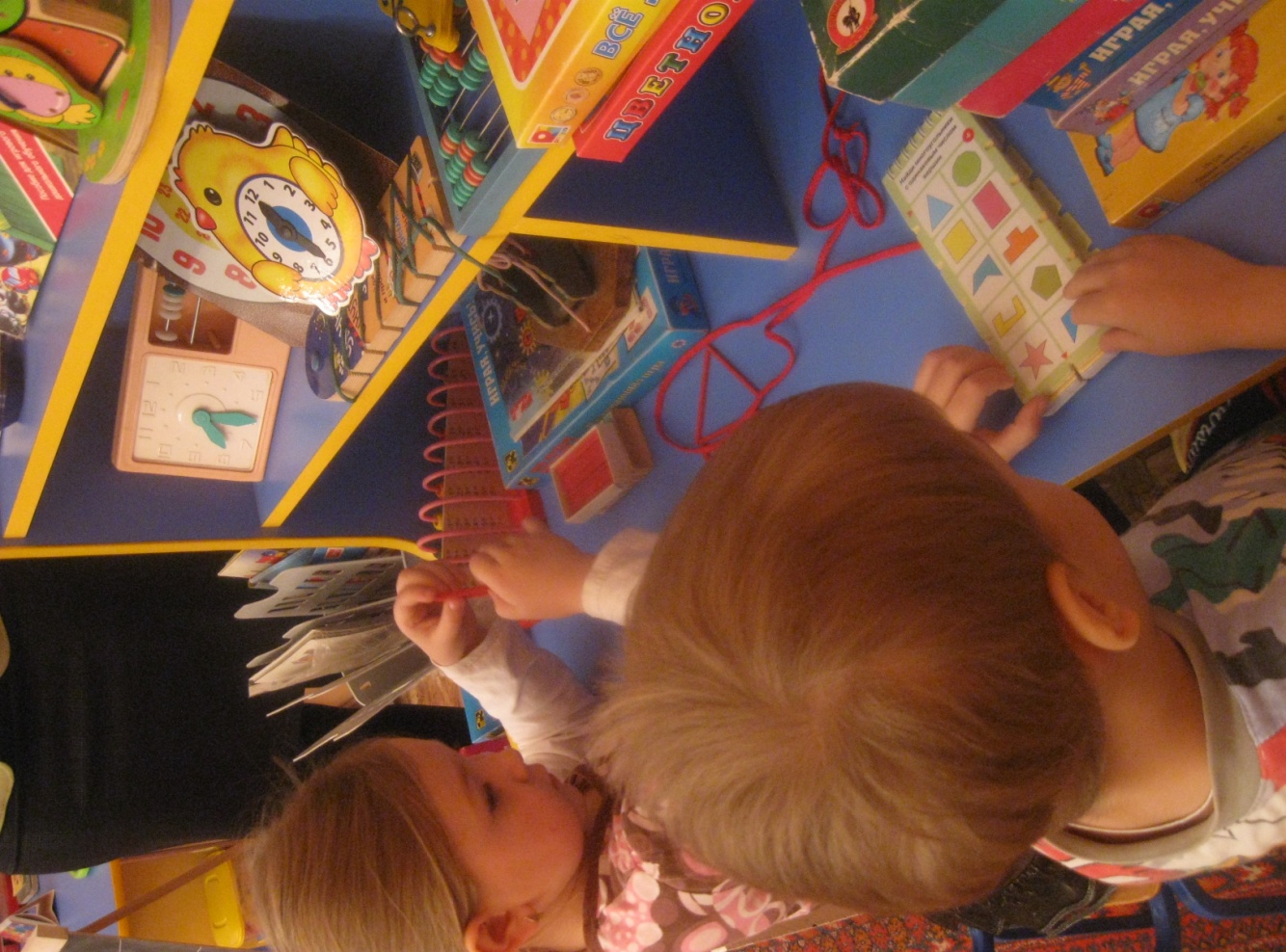 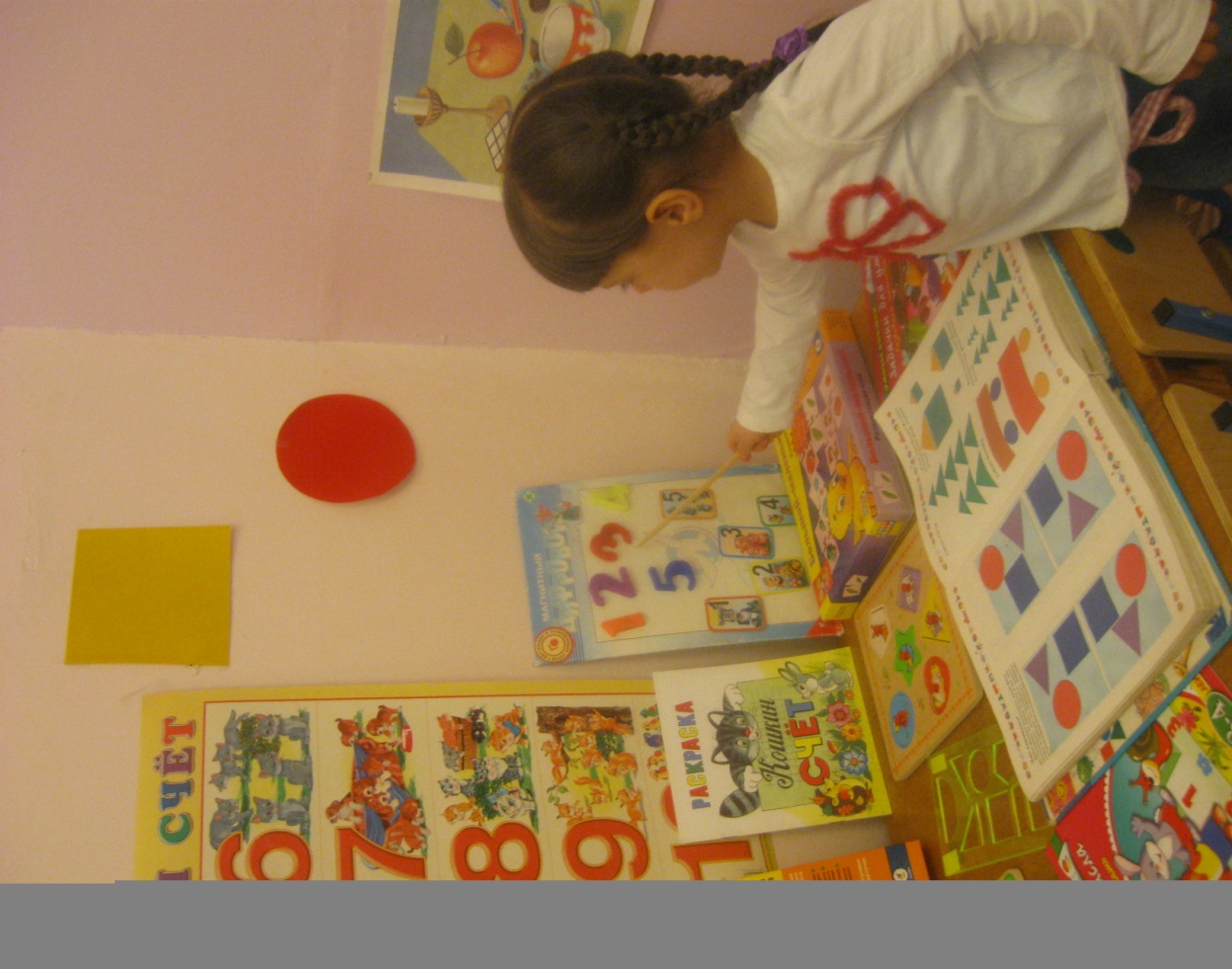 Основные задачи:
Формирование мотивации учения, ориентированной на удовлетворение познавательных интересов, радость творчества.
 Увеличение объема  внимания и памяти.
 Формирование мыслительных операций (анализа, синтеза, сравнения, обобщения, классификации, аналогии)
 Развитие образного и вариативного мышления, фантазии, воображения, творческих способностей.
 Развитие речи, умения аргументировать свои высказывания, строить простейшие умозаключения.
Выработка умения целенаправленно владеть волевыми усилиями, устанавливать правильные отношения со сверстниками и взрослыми, видеть себя глазами окружающих.
Формирование умений планировать свои действия.
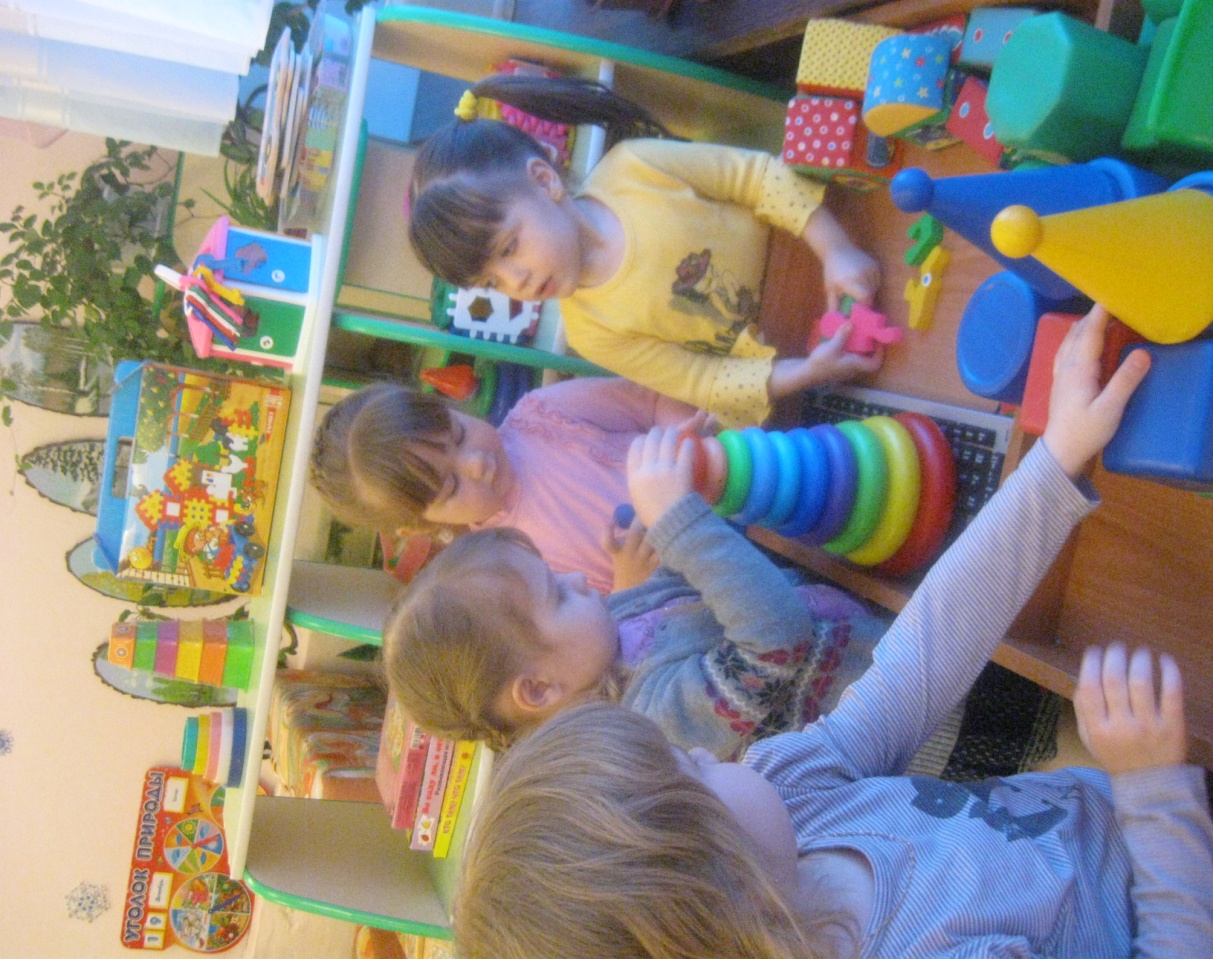 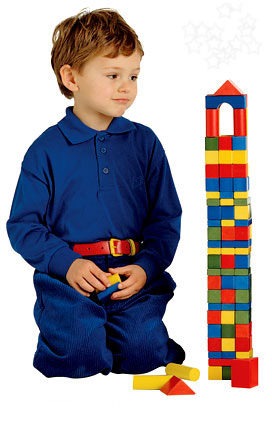